ПРАВИЛА
ПРОТИВОПОЖАРНОЙ БЕЗОПАСНОСТИ
ДЕТЯМ  В НОВОГОДНИЕ ПРАЗДНИКИ
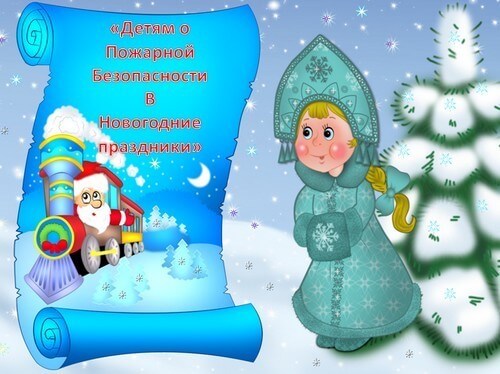 Ленту гладила АнютаИ увидела подруг,Отвлеклась на три минутыИ забыла про утюг.
Тут уж дело не до шутки!Вот что значит – три минутки!Ленты нет, кругом угар,Чуть не сделался пожар.
Украшать свечами ёлкуСтрого запрещается.Потому что от свечейЁлка загорается!
А поэтому- не смей
Зажигать на ней свечей!
Можешь запросто, заметь,
Вместе с ёлкою сгореть.
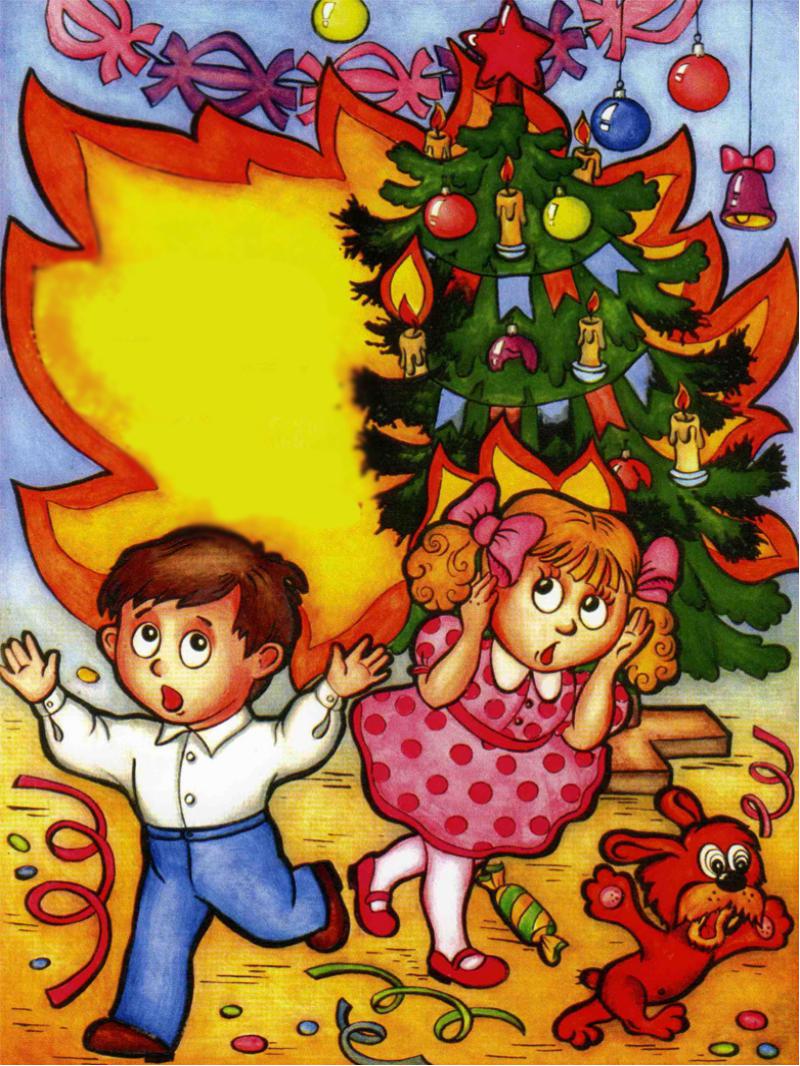 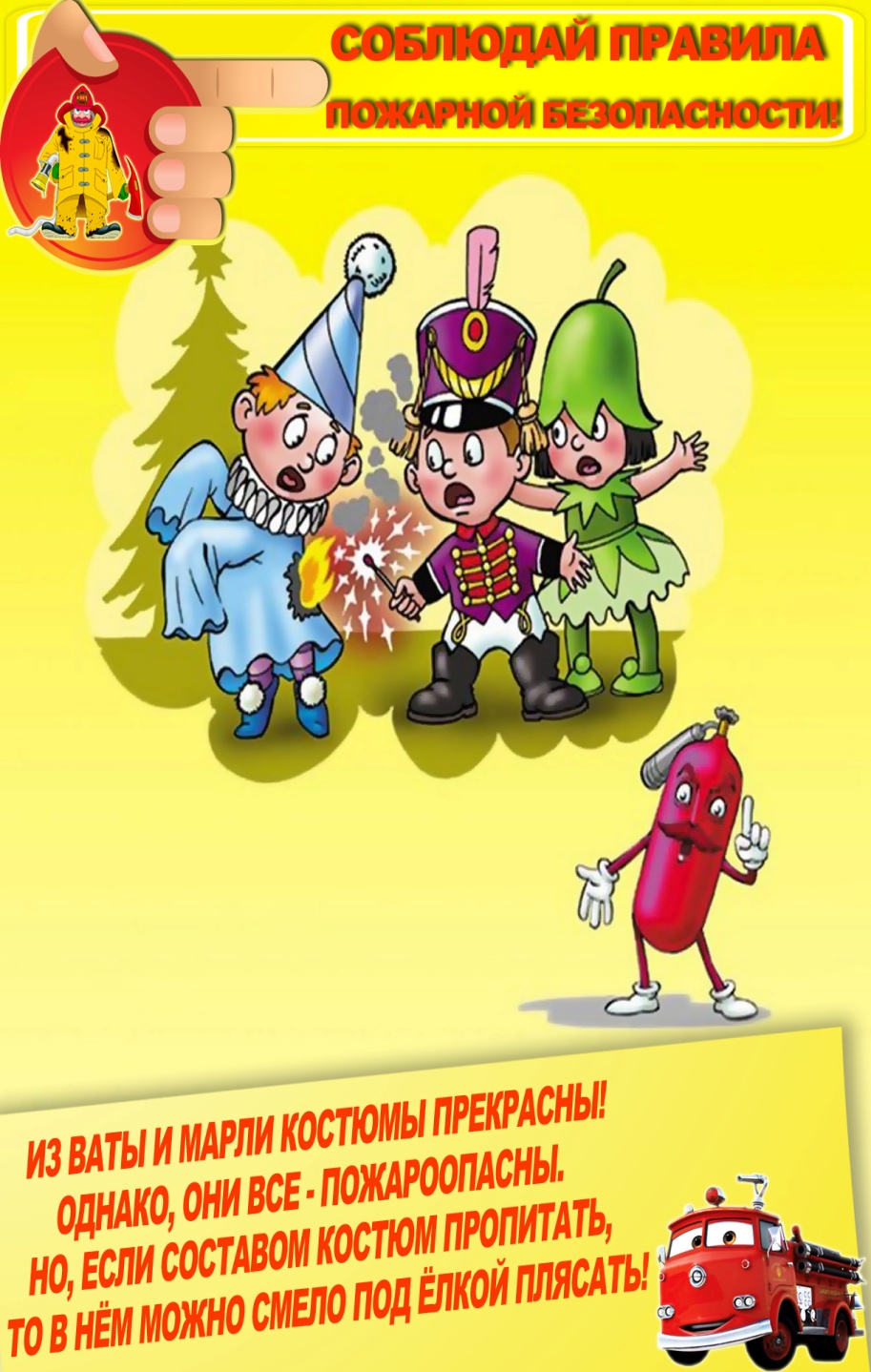 Хочешь ты салют устроить?
Хорошо не станем спорить,
Только, чтоб не пострадать
Нужно в помощь взрослых звать!
Все дети должны обязательно знать:
Электроприборы нельзя выключать
Тогда, когда руки мокры от воды.
Такая халатность- шаг до беды!
Чтобы пальчик или гвоздик
Вдруг в розетку не совать-
Электричество опасно-
Это каждый должен знать!
Ты под кроватью не прячься- учти, Что от огня просто так не уйти.
Не оставайся в квартире с огнём,
А выбирайся доступным путём:
Мокрым шарфом нос и рот завяжи.
К двери входной через дым поспеши!
Ребята , запомните 
Когда огонь и дым, беда-
Не нужно прятаться
Куда –то никогда
Подальше от огня вы убегайте!
По телефону «01»
 Пожарных вызывайте
Если же большой огонь,
Дымом всё объято,
Выбегать из дома вон,
Надо всем ребятам.
И на помощь поскорей
Ты зови, зови людей.
Дым и огонь не к добру, так и знай,Взрослых на помощь скорей призывай,И в «01» поскорее звони:Срочно пожарных! Помогут они!
01
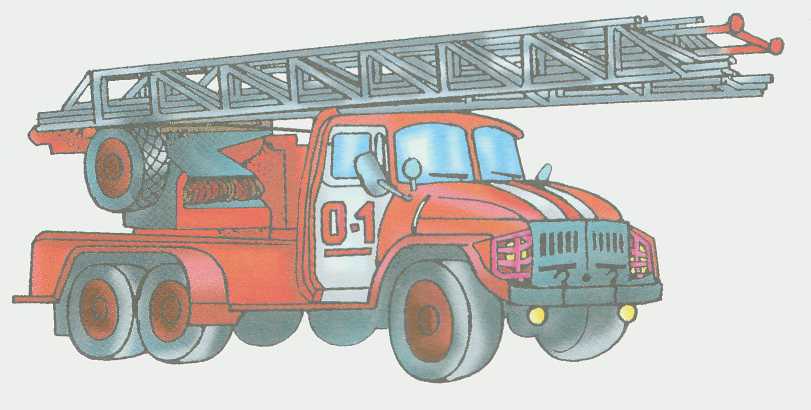 Вот она стрелой летит красная, как пламя,И сиреной говорит: «Скоро буду с вами!»Чудо – лестницу везёт, и сверкают фары.Всё водичкою польёт – вот и нет пожара!